Zmapování stavu nastavení rovných příležitostí ve školách  v rámci projektu MAP pro ORP Jičín II
Základní školy
Vyhodnocení dotazníku pro PS pro rovné příležitosti 28.4.2020
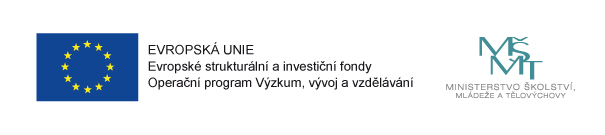 ZÁJMOVÉ KROUŽKY
STRAVOVÁNÍ
Výše úplaty za školní stravování žák/den
STRAVOVÁNÍ
Počet škol, které vedou statistiky o dětech nestravujících                       se ve školní jídelně 

Počet takových dětí celkem v území
STRAVOVÁNÍ
Financování stravování pro žáky, kteří na obědy nechodí z ekonomických důvodů
ŠKOLNÍ DRUŽINA
POPLATEK250 – 750 Kč, 2 školy zdarma
ČAS OTEVŘENÍ A ZAVŘENÍ DRUŽINY
15:00	1 škola15:15	1 škola
15:30	4 školy16:00	3 školy16:30	6 škol
6:00	 	2 školy
6:15		2 školy
6:30	8 škol
7:00		1 škola
4 školy mají vyšší poptávku umístění žáka do družiny než je její kapacita 
53 žáků celkem nemůže být přijato do školní družiny z důvodu naplněné kapacity
PŘESTUPY NA VYŠŠÍ STUPNĚ VZDĚLÁVÁNÍ, SPOLUPRÁCE
2 z 6 jednostupňových škol nespolupracují se ZŠ
3 z 9 dvoustupňových škol nespolupracují se SŠ
SŠ
ODCHODY NA GYMNÁZIA
UKONČENÍ ŠKOLNÍ DOCHÁZKY v nižším ročníku
ŽÁCI S POTŘEBOU SPECIÁLNÍCH                               VZDĚLÁVACÍCH POTŘEB a PODPŮRNÝCH OPATŘENÍ
žáci A: mají přiznaná podpůrná opatření dle zákonných předpisů				žáci B: nemají přiznaná podpůrná opatření dle zákonných předpisů, 							nicméně ředitel školy, případně jiný pedagogický pracovník 								identifikuje, že žák potřebuje podporu ve vzdělávání
NÁKLADY NA ŠKOLNÍ POMŮCKY                              a MIMOŠKOLNÍ AKTIVITY – žáci 1. třídy
Odhadované náklady zákonných zástupců na pořízení školních pomůcek





Odhadované náklady zákonných zástupců na sportovní, kulturní a jiné mimoškolní aktivity
NÁKLADY NA ŠKOLNÍ POMŮCKY                              a MIMOŠKOLNÍ AKTIVITY – žáci 1. třídy
Příspěvky na školní pomůcky ze strany školy a zřizovatele
2 000 Kč


             200 Kč
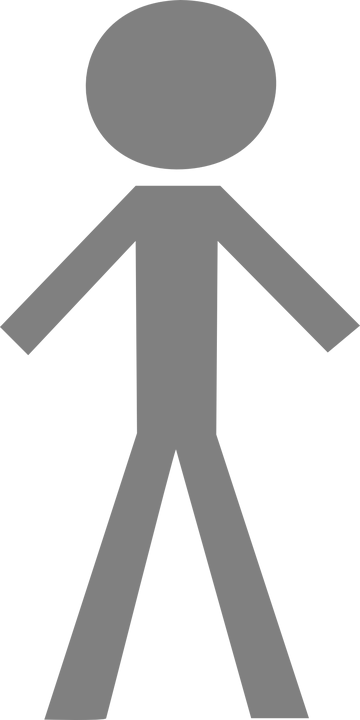 NÁKLADY NA ŠKOLNÍ POMŮCKY                              a MIMOŠKOLNÍ AKTIVITY – žáci 2.-9.tříd
Odhadované náklady zákonných zástupců
školní pomůcky
sportovní, kulturní                                a jiné mimoškolní aktivity
500 Kč        55 000 Kč
100 Kč         5 400 Kč
SPÁDOVOST
Stanovení spádovosti vyhláškou obce
Jedna škola                 bez stanovení spádovosti uvedla k tomuto stavu výhradu.
BEZBARIÉROVOST
Bezabriérovost školy
Spokojenost se stavem
NEOMLUVENÉ HODINY
Obecně
Přepočteno na 1 žáka                       2. stupně
Problém druhých stupňů
Rozmezí 10 – 291 hodin
DALŠÍ OBLASTI
ROZŠÍŘENÁ VÝUKA PŘEDMĚTŮ
Anglický jazyk
Tělesná výchova (disponibilní hodina)
Český jazyk
Český jazyk, matematika, informatika
TESTOVÁNÍ ČŠI
DOUČOVÁNÍ

Ve 100% případů zdarma
Matematika
Čj, Aj, dopravní výchova, čtenářská a sociální gramotnost, fyzika, přírodovědná gramotnost, člověk a jeho svět, mediální výchova